Welcome to Year 4Mrs Morley – Monday and TuesdayMiss Sothern – Thursday and FridayAlternative Wednesdays
Meet Our Staff
Mrs Ahmed 	Year 4 Teaching Assistant


Mrs Fletcher – PE and PSHE

Iain Colligan – PE

Mr Eisner – Student Teacher
Timetable
Topics – History ,Geography, Art and Music
Autumn – Stone Age to Iron Age
Spring – Romans
Summer – Rainforests
English Genre
Autumn (Stone Age) 	Narrative (Stone Age Boy)
	Non Chronological Reports
                Creating Images (Poetry)
Spring (Romans)              Fables
                Recounts
	Explanation Texts
Summer (Rainforests)	Stories by the same author
	Persuasive text	
                Poetry
Literacy
Reading
Guided Reading activities take place each week
Free Readers or Reading Scheme
Independent Reading – a book from home or school. Reading Records to be brought in each day.
Handwriting
Stand alone lessons – Cursive 
Spellings 
Spellings covered include: prefixes and suffixes, homophones, plural rules, high frequency words
Punctuation
Inverted Commas and other punctuation Apostrophes to show plural possession
Commas after fronted adverbials

Grammar 
Paragraphs organised around a theme.
Expanded noun phrases
Fronted Adverbials

Alan Peat sentences 
English Websites and Apps
https://www.topmarks.co.uk/english-games/7-11-years/spelling-and-grammar

www.grammar-monster.com

www.crickweb.co.uk/ks2literacy.html

Spelling Shed App
Maths
Number and 		Order and compare numbers beyond 1000. 		       place value		Recognise place value up to 4 digits.

Addition and 		Numbers up to 4 digits using formal written
subtraction		column methods. 
			Inverse operations

Multiplication 		By the end of year 4, the children need to know and division			their multiplication and division facts up to 12 x 12.

Fractions / Decimals	Equivalent fractions.  Add and subtract fractions				Recognising decimal equivalents
			Rounding and comparing decimals
Measurements		Area and Perimeter
			12 and 24 hour clock

Geometry		Compare and classify quadrilaterals / triangles
			Angles

Statistics			Bar charts and time graphs
Maths Websites
General Maths
http://www.arcademics.com/

Mental Maths
http://www.topmarks.co.uk/maths-games/7-11-years/mental-maths

Times Tables
http://www.topmarks.co.uk/maths-games/7-11-years/times-tables
Science
In year 4 we cover the following subjects:-

Working scientifically all year.
Animal’s including humans.
States of Matter.
Light.
Rocks.
Living things and their habitats.
Homework
The children will be issued Maths and Literacy homework on a Friday via email and the school’s website. 
Spellings will be tested on a Friday and Times Tables will be tested on a Monday.


Sometimes Science and Topic homework will be sent home.
Rewards
Children are given house points for good work and Dojo points for behaviour.
Good to be green
Certificates to celebrate hard work and achievement in different subjects given out each half term.
Parent Helpers
Please let us know if you would like to come in and help.
It could be:
Listening to readers
Times Tables practice
Gardening (Spring)
Keeping in touch
If you wish to speak to us, you can contact us either:
At the gate
Telephone
Email to office - admin@gayton.wirral.sch.uk 

To find out what is happening in Year 4:

Twitter 
Website   http://www.gayton.wirral.sch.uk/
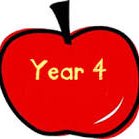